KENAIKAN PANGKAT DOSEN NON PNS
SUB BAGIAN
HUKUM, KEPEGAWAIAN, DAN TATA LAKSANA
LLDIKTI WILAYAH V
Dasar hukum
PENGERTIAN
Pangkat adalah kedudukan yang menunjukkan tingkat seseorang berdasarkan jabatannya dalam rangkaian susunan kepegawaian dan digunakan sebagai  dasar penggajian
    
       Ada   17   jenis   pangkat,  4   jenis  golongan   dan  4  jenis ruang pada susunan   pangkat   serta   golongan   ruang   PNS  dari yang terendah sampai yang tertinggi adalah:

       Untuk dosen 9 jenis pangkat, 2 golongan (termasuk  dosen non PNS)
NAMA, SUSUNAN PANGKAT, DAN GOLONGAN RUANG PNS
Jenjang Jabatan dan Pangkat Dosen
SYARAT DAN KELENGKAPAN
MEMENUHI ANGKA KREDIT YANG DIPERSYARATKAN DALAM JABATAN 
PALING CEPAT 2 TAHUN DARI PANGKAT TERAKHIR
PALING CEPAT 4 TAHUN DARI PANGKAT TERAKHIR 
		(BAGI YANG SEDANG STUDI LANJUT) 
DIUSULKAN OLEH PIMPINAN PTS
PENILAIAN PRESTASI KERJA 2 TAHUN TERAKHIR MINIMAL “BAIK”
FOTOKOPI  PENGANGKATAN DOSEN TETAP
FOTOKOPI  SK JABATAN  FUNGSIONAL AKADEMIK SAAT INI BESERTA PENETAPAN ANGKA KREDITNYA
FOTOKOPI  SK JABATAN  FUNGSIONAL AKADEMIK  SEBELUMNYA BESERTA PENETAPAN ANGKA KREDITNYA
KHUSUS LONCAT JABATAN
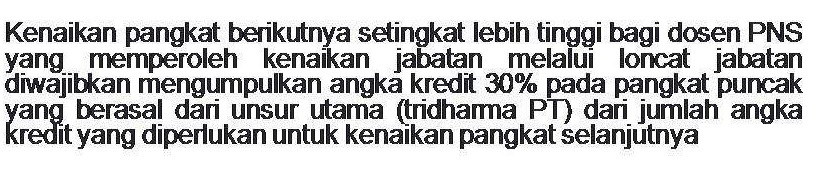 KEWENANGAN PENETAPAN KENAIKAN PANGKAT
UNTUK PANGKAT/GOL.RUANG III/d ke bawahkepala/sekretaris lldiktiuntuk pangkat/gol.ruang iv/a ke atasdi kementerian pendidikan dan kebudayaan
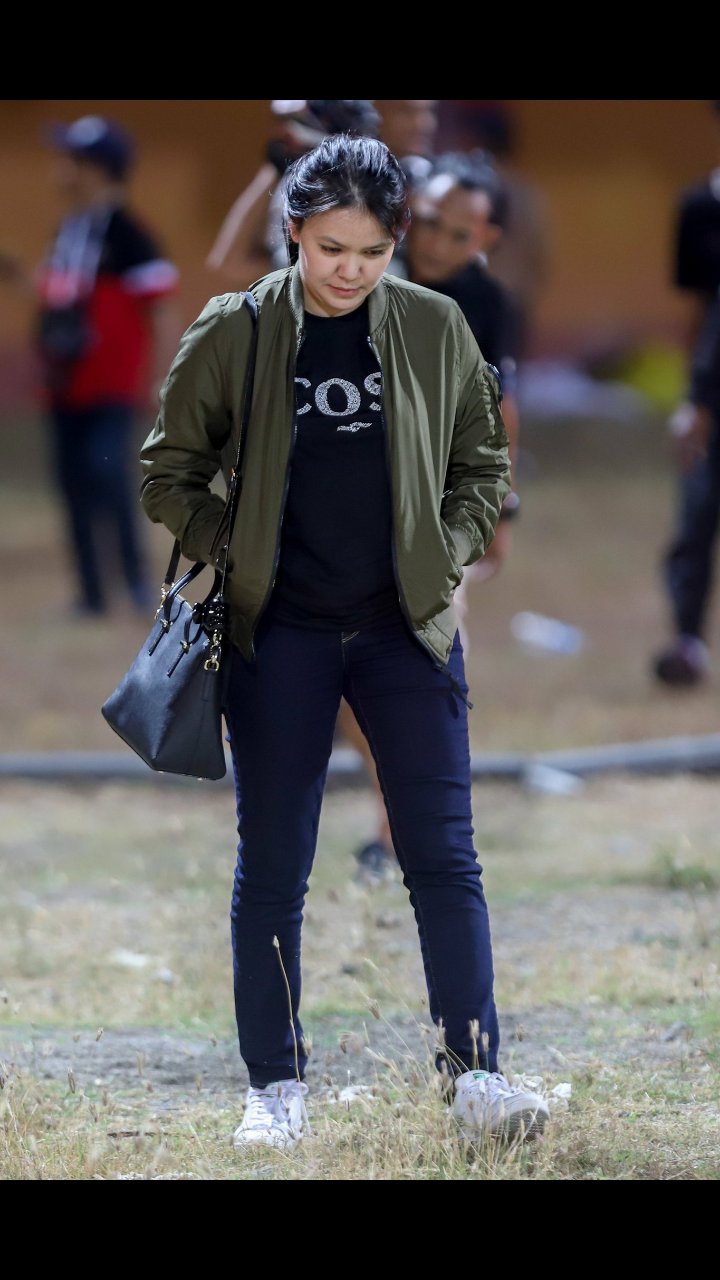 Trima_kasih